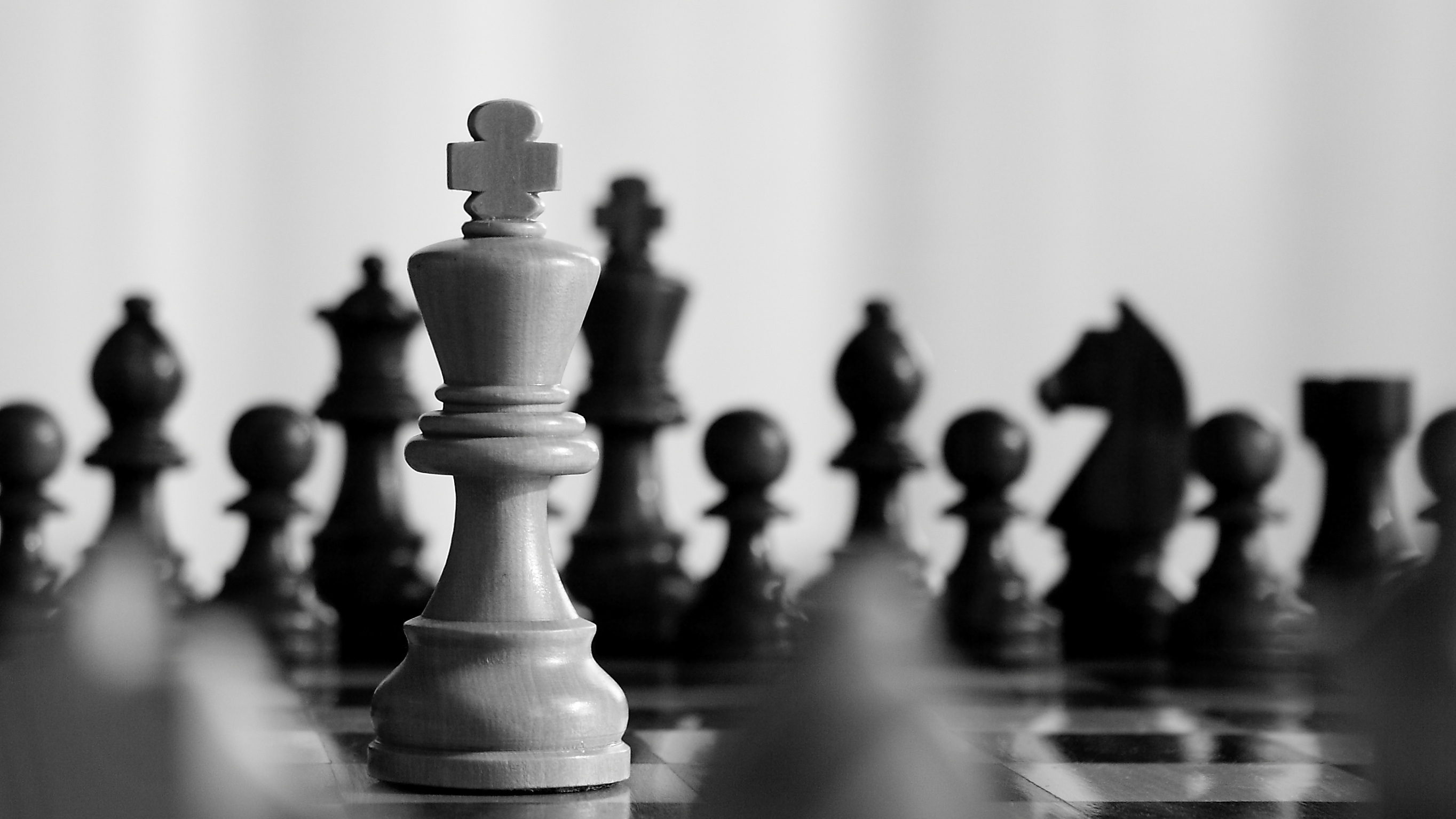 RESUME PPT
求职简历PPT
应聘者：xiazaii  岗位：总经理
详细内容……点击输入本栏的具体文字，简明扼要的说明分项内容，此为概念图解，
自荐信
您 好!

 首先衷心感谢您在百忙之中浏览我的自荐信，为一位满腔热情的大学应届毕业生开启了一扇通往未来成功的希望之门。
  我叫喻小成，是一名即将于2007年6月毕业于大学法学专业的应届大学毕业生。借此择业之际，我怀着一颗赤诚的心和对事业的执著追求，真诚地推荐自己。我热爱专业知识学习，并投入无比热情和努力;同时学习之余，我也热衷于学生工作和活动。在学习上我一丝不苟，刻苦努力，并取得了一定的成绩。大学四年里，先后获得过校二等奖学金、三等奖学金以及“洪维宗”奖学金。
此致敬礼！
求职人：XXX      
20XX年3月10日
基本信息
风云办公
75%
90%
80%
85%
photoshop
powerpoint
3D max
maya
INTRODUCE
点击请替换文字内容
请替换文字内容，添加相关标题，修改文字内容，也可以直接复制你的内容到此。请替换文字添加相关标题，修改文字内容，也可以直接复制你的内容到此。
请替换文字内容，添加相关标题，修改文字内容，也可以直接复制你的内容到此。请
请替换文字内容，添加相关标题，修改文字内容，也可以直接复制你的内容到此。请替换文字添加相关标题，修改文字内容，也可以直接复制你的内容到此。
教育经历
06
04
02
05
03
01
添加您的标题
添加您的标题
添加您的标题
添加您的标题
添加您的标题
添加您的标题
由在此输入详细介绍，以表达项目工作。
由在此输入详细介绍，以表达项目工作的。
由在此输入详细介绍，以表达项目。
由在此输入详细介绍，以表达项目工作信息。
由在此输入详细介绍，以表达项目工作
由在此输入详细介绍，以表达项目工作的
所获荣誉
在此输入项目二的成果、成绩、取得的效果等。成果、成绩、取得的效果等。在此输入项目二的成果、成绩、取得的效果等。
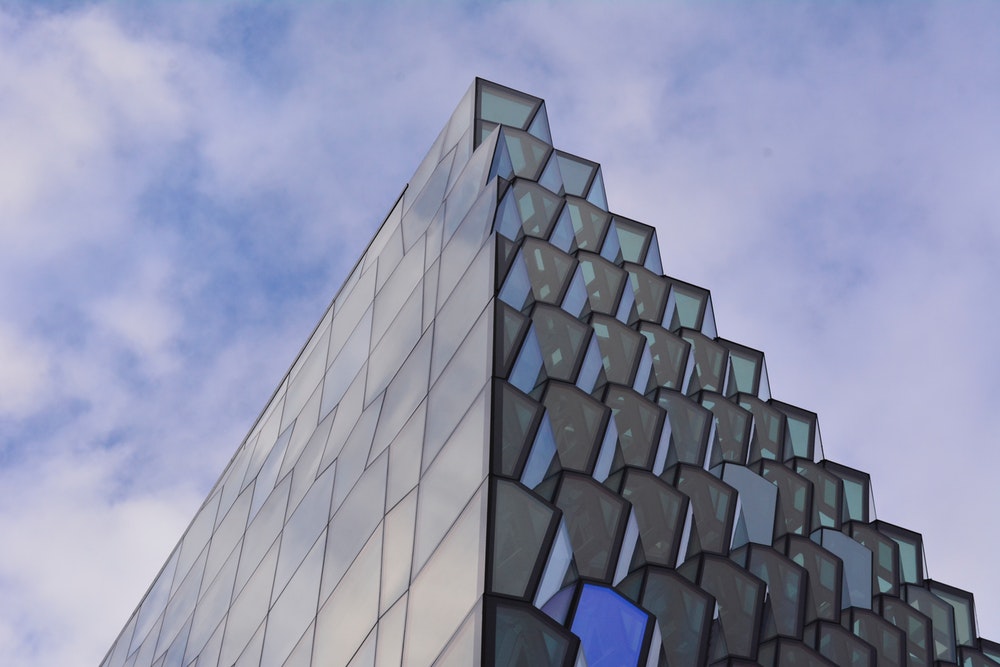 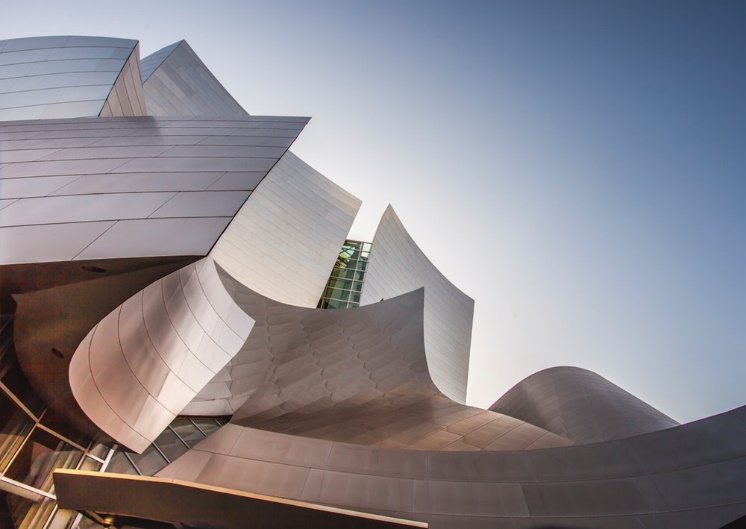 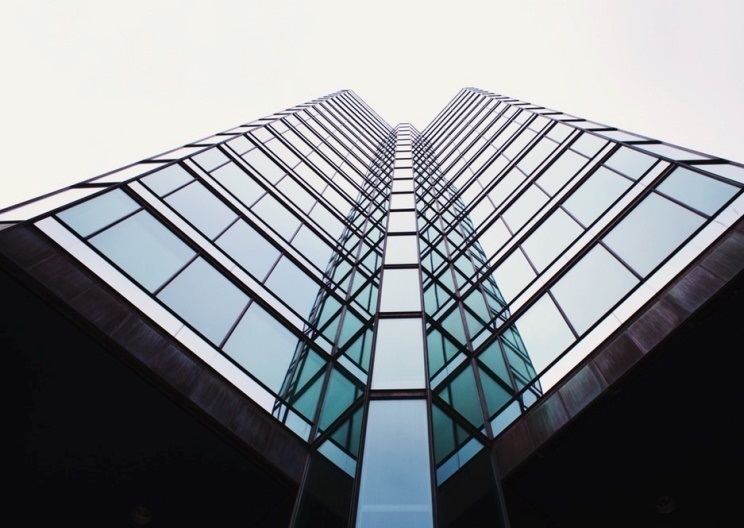 职业技能
添加您的标题
由在此输入详细介绍，以表达项目工作的详细资料和文字信息。
添加您的项目名称
由在此输入详细介绍，以表达项目工作的详细资料和文字信息。
由在此输入详细介绍，以表达项目工作的详细资料和文字信息。
工作经历
添加您的标题
添加您的标题
添加您的标题
添加您的标题
由在此输入详细介绍，以表达项目工作的详细资料和文字信息。
由在此输入详细介绍，以表达项目工作的详细资料和文字信息。
由在此输入详细介绍，以表达项目工作的详细资料和文字信息。
由在此输入详细介绍，以表达项目工作的详细资料和文字信息。
Four
Two
One
Three
作品展示
用户可以在投影仪或者计算机上进行演示，也可以将演示文稿打印出来，制作成胶片，以便应用到更广泛的领域中。

以便应用到更广泛的领域中，以便应用到更广泛的领域中。
关键字
为客户服务是我们存在唯一理由，客户需求是我们发展的原动力。我们坚持以客户为中心。
这里是标题
岗位认知
添加您的标题
由在此输入详细介绍，以表达项目工作的详细资料和文字信息。
添加您的标题
由在此输入详细介绍，以表达项目工作的详细资料和文字信息。
添加您的标题
添加您的标题
由在此输入详细介绍，以表达项目工作的详细资料和文字信息。
添加您的标题
由在此输入详细介绍，以表达项目工作的详细资料和文字信息。
添加您的标题
工作规划
添加您的项目名称
Add Project Name
由在此输入详细介绍，以表达项目工作的详细资料和文字信息。